DIA BSWG Face-to-Face Meeting
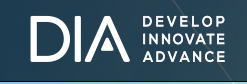 1
JSM 2017
Baltimore, MD
DIA-BSWG F2F, Baltimore 2017
Acknowledgments
2
Face-to-face planning committee
Freda Cooner, Sanofi
Satrajit Roychoudhury, Pfizer
Amy Xia, Amgen
Karen Price, Eli Lilly
Fanni Natanegara, Eli Lilly
DIA-BSWG F2F, Baltimore 2017
Agenda
3
Overview
Officers and Subteam Leaders
Operations
2017 Objectives
DIA-BSWG F2F, Baltimore 2017
Who we are?Academia-Industry-Regulatory partners
4
Group of representatives from Regulatory, Academia, and Industry, engaging in scientific discussion/collaboration 
facilitate appropriate use of the Bayesian approach 
contribute to progress of Bayesian methodology throughout medical product development
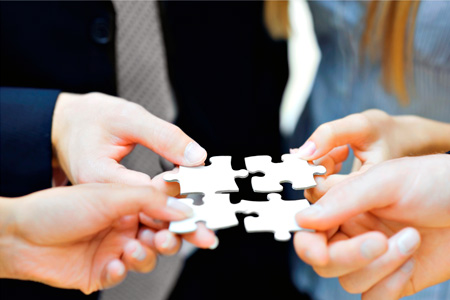 DIA-BSWG F2F, Baltimore 2017
Vision & Mission of DIA-BSWG
5
Vision
	Ensure that Bayesian methods are well-understood, accepted, and broadly utilized for design, analysis, and interpretation to improve patient outcomes throughout the medical product development process and to improve decision making.
Mission
To facilitate the appropriate use of Bayesian methods and contribute to progress by: 
Creating a scientific forum for the discussion and development of innovative methods and tools.
Providing education on, and promoting the dissemination of, methods and best practices for Bayesian methods.
Engaging in dialogue with industry leaders, the scientific community, and regulators.
And to foster diversity in membership and leadership.
DIA-BSWG F2F, Baltimore 2017
Lead Team
Chair: Fanni Natanegara
Vice-Chair: Amy Xia
Past Chair: Karen Price
Secretaries: Qi Tang, Pritibha Singh
Publication Chairs: Freda Cooner, Samiran Ghosh
Webmaster: Frank Liu
Chairs of each Subteam (next page)
DIA-BSWG F2F, Baltimore 2017
Subteams and Chairs
6
Safety:  Melvin Munsaka (melvin.munsaka@takeda.com), Karen Price (price_k@lilly.com), Amy Xia (hxia@amgen.com)
Education: Fanni Natanegara (natanegara_fanni@lilly.com), Mat Davis (Matthew.Davis07@tevapharm.com)
Medical outreach: Jennifer Clark (Jennifer.Clark@fda.hhs.gov] , Ross Bray (bray_ross@lilly.com)
Best practice: Cory Heilmann (heilmann_cory_r@lilly.com)
Historical data/prior specification: John Zhong john.zhong@biogen.com) and Satrajit Roychoudhury (satrajit.roychoudhury@pfizer.com) 
Non-inferiority: Mani Lakshminarayanan (mani.lakshminarayanan@pfizer.com)
Standards/Reporting: Mani Lakshminarayanan
Missing Data: Frank Liu (guanghan_frank_liu@merck.com), Stacy Lindborg (stacy.lindborg@biogenidec.com)
Benefit/Risk: Carl DiCasoli (cdicasoli@celgene.com)
Program-wide decision making: Bin Yao (BYao@pumabiotechnology.com) and Karen Price
Joint with Pediatric community and ADSWG:  Meg Gamalo (gamalo_margaret@lilly.com)
MAPP (Medicine Adaptive Pathways to Patients): Larry Gould (larry_gould@merck.com), Zoran Antonevic (zorana@amgen.com), Bob Campbell (robert_campbell@brown.edu)
Joint Modeling: Larry Gould (larry_gould@merck.com)
Operations and Past Work
7
Operations:
Annual face to face meetings
Quarterly group meetings
Quarterly subteam leader meetings
Establish charter for each subteam
Subteam meetings at the discretion of each chair/co-chairs
Past work
4 publications in Pharm Stats special issue 2014
Other publications: Joint modeling (SIM);  Safety signal detection (DIAJ); Missing data (SBR); Noninferiority (JBS); Bayesian Extrapolation in Peds Drug Dev (Pharm Stats)
Multiple sessions and short courses at DIA, DIA/FDA, JSM, Deming, ASA webinar, BASS
Joint DIA ADSWG and BSWG conference – 2015
2017 Objectives
Showcase good projects with good science via case examples
Gain acceptance in medical community
Ensure Bayesian methods are applied appropriately including reproducibility (develop guidance related to simulations for Bayesian designs)
Leverage 21st Century Cures Act and PDUFA VI
Continue progress with each subteam
Enhance and grow website: bayesianscientific.org
Host Bayesian KOL lecture series
Develop a book ‘Bayesian Applications in Pharmaceutical Development’
Find opportunities for collaboration with DIA ADSWG
DIA-BSWG F2F, Baltimore 2017
Historical Data/Prior Specification Subteam Update
10
Chairs: John Zhong and Satrajit Roychoudhury
Bayesian book chapter under development
Being able to borrow information from previous studies is an appealing and exciting property of Bayesian methods.  However, such a use of historical information in confirmatory trials is always a challenge because the underlying assumption of exchangeable is difficult to be shown. This chapter will discuss considerations of integrating historical information into confirmatory trials from a practical perspective. 
Actively participate in Bio iCT (Innovative Clinical Trial) Workforce arming to influence regulatory policy change to broadly accept Innovative Clinical Trial in confirmatory stage
DIA-BSWG F2F, Baltimore 2017
Safety Subteam Update
11
Chairs: Karen Price, Amy Xia, Melvin Munsaka
The subteam is focusing on two topics namely:
Making the case for Bayesian meta-analysis in safety data, and
Extending the Bayesian hierarchical models for safety signal detection in clinical trials to multiple treatment and meta-analysis settings
Develop a manuscript for each of the two topics
DIA-BSWG F2F, Baltimore 2017
MAPPs (Medicine Adaptive Pathways to Patients) Subteam Update
Chairs: Zoran Antonijevic, Larry Gould, Bob Campbell
17 cross-functional members; collaboration with ADSWG
Completed charter document including specific tasks and impact to key stakeholders
Publication strategy document under development
Statistical foundations for MAPPs1-3
MAPPs “relate to the entire life cycle of a medicine from development, through licensing to patient access (reimbursement and healthcare delivery)”.
“Balance early patient access, public health and societal benefits”
“Early authorisation of a product focused on a well-defined and targeted population with a clear safety and efficacy profile”
“Target population is adjusted as the evidence base expands”
1 MAPPs summary from http://efpiamapps.eu
2 Eichler, HG, et al. From adaptive licensing to adaptive pathways: delivering a flexible life-span approach to bring new drugs to patients. Clin. Pharmacol. Ther. 2015 Mar;97(3):234-246. PubMed PMID: 25669457
3 Eichler, HG, et al. Adaptive licensing: taking the next step in the evolution of drug approval. Clin. Pharmacol. Ther. 2012 Mar;91(3):426-37. PubMed PMID: 22336591
DIA-BSWG F2F, Baltimore 2017
Medical Outreach Update
Chairs: Jennifer Clark and Ross Bray
10 cross functional members; collaboration with ADSWG
Goal: coordinate and provide adaptive and Bayesian educational support which will help our medical colleagues to implement adaptive and Bayesian approaches in drug development on a more regular basis as appropriate.  
We intend to provide education at a variety of levels, i.e., to meet the needs of medical colleagues working in different organizations. 
Charter document close to completion
Future work: focus groups with medical colleagues, create and distribute survey
DIA-BSWG F2F, Baltimore 2017
Best Practice Subteam Update
14
Chair: Cory Heilmann
8 members; collaboration with ADSWG
Bayesian book chapter under development
The increase in use and acceptance of Bayesian methodology in clinical trials has led to a need for guidance on how to report and document such methodology.  ICH and various regulatory agencies recommend including language regarding the planned analyses for primary and other key analyses in the protocol and in a pre-specified analysis plan. This chapter recommends the level of detail to include in protocols and analysis plan. Additionally, as the majority of Bayesian analyses involve simulation instead of closed form analyses, this chapter provides guidance on information to be included in a simulation plan and simulations report to support study design.
DIA-BSWG F2F, Baltimore 2017
Bayesian KOL Lecture Series
Organizing committee: Kert Viele, Mathangi Gopalakrishnan, Amy Xia, Karen Price, Mani Lakshminarayanan, John Scott, Fanni Natanegara
Focus on interesting methodology, case studies, and communication within sponsors as well as regulatory aspects
Webinar series started in June 2017!
Presentation from Dr. Scott Berry on “Bayesian Methods in Pharmaceutical Development and Clinical Trial Design”.  
Nearly 120 lines were used; few lines had a group of people joined in a room 
2hr was well spent with presentation, case examples, and ample time for QA
Operations:
Every 3rd Friday 11-1pm EST
Teleconference and webconference provided; free of charge
Slide deck will be posted on http://www.bayesianscientific.org/kol-lecture-series/
Suggestions for topics or speakers from anyone are welcome!
DIA-BSWG F2F, Baltimore 2017
‘Bayesian Applications in Pharmaceutical Development’
16
Editors: Mani Lakshminarayanan and Fanni Natanegara
Introduction [Fanni Natanegara, Mani Lakshminarayanan]
Building prior
On incorporation of historical control data in clinical trials [G. Frank Liu, Wen Li, Larry Gould] 
Practical considerations for building prior [John Zhong, Guochen Song, Baoguang Han, Stacy Lindborg]
Leveraging expert knowledge to develop robust informative prior belief distributions to aid decision making in drug and medical device development [Karen Price, Tim Montague]
Discovery/Preclinical phase
Use of Bayesian Methods for In Vivo Assays Developments & Use – [Benoit Beck, Phil Iversen] 
Clinical phase
Bayesian methods for dose response study [Neal Thomas]
Executing and Reporting Clinical Trial Simulations:  Practical Recommendations for Best Practices [Cory Heilmann, Fanni Natanegara, Matilde Sanchez-Kam, Maria Costa, John Seaman, Radha Railkar, Karen Price, Meg Gamalo] 
Reporting of Bayesian Analyses in Clinical Research: Some Recommendations [Melvin Munsaka, Mani Lakshminarayanan]                                                                                                                                               
Handling missing data in clinical trials with Bayesian and imputation approaches [Xin Zhao, Neal Thomas, Stacy Lindborg and Frank Liu]
Bayesian Probability of Success Estimation for Go / No-Go Decision-Making [Qi Tang, Alan Hartford]
DIA-BSWG F2F, Baltimore 2017
‘Bayesian Applications in Pharmaceutical Development’
17
Product Development
Bayesian Assurance in the Process Validation Life-Cycle [Paul Faya, John W. Seaman, Jr, James D. Stamey]
Regulatory Overview of Bayesian Application [Lei Huang, Telba Irony] 
Computational tools 
Bayesian computation tools [David Kahle, Michael Sonksen]
Software Tools for Bayesian Analysis [Melvin Munsaka, Michael Sonksen, Richard Zink] 
Special topics
Rare disease: Bayesian Applications Empowered by Natural History Data for Rare Diseases Drug Development [Shu Han]
Pediatric: The challenges and advantages of utilizing Bayesian statistical methodology in the extrapolation of adult efficacy data to pediatric study design and evaluation [Meg Gamalo]
Personalized treatment selection rules based on predictive probability [Brian Hobbs, Junshen Ma, Francesco Stingo]
DIA-BSWG F2F, Baltimore 2017
How to get involved?
18
To join the DIA Bayesian Scientific Working Group please contact Fanni Natanegara at natanegara_fanni@lilly.com
Contact any subteam chairs
Start a subteam 
Further information: bayesianscientific.org
Collaboration with ADSWG
DIA-BSWG F2F, Baltimore 2017
Opportunities to Collaborate between BSWG and ADWG
19
DIA-ADWG F2F, Baltimore 2017
Opportunities for Collaboration
19
From discussions among leadership:
Joint workshops with FDA targeted for late 2018
Historical controls together with Transcelerate
Adaptive Designs, Bayesian Methods, and Real World Data in Confirmatory Setting  in Oncology together with American Society of Clinical Oncology and FDA Oncology Center of Excellence
Both workshops will attempt to attract clinicians and other key stakeholders and decision-makers
Opportunities for Collaboration (II)
20
Some sub working groups may fuse
Medical outreach 
Expedited approvals 
Best practices
Survey for the use of adaptive design in medical device
Building case examples (currently hosted by the DIA website) 
Website
New opportunities for collaboration will hopefully be suggested by BSWG and ADSWG members!
It would be great to form NEW working groups